TRƯỜNG MẦM NON ĐÔ THỊ VIỆT HƯNG
LÀM QUEN VỚI TOÁN
Đề tài: Nhận biết ý nghĩa của các con số trong cuộc sống hằng ngày
Giáo viên: Nguyễn Thị Xuân Quỳnh
I. Ôn các số từ 1 - 9
1
4
5
2
3
10
6
7
8
9
I. Tìm số còn thiếu trong dãy số sau:
1
4
5
2
3
10
6
7
8
9
I. Tìm số còn thiếu trong dãy số sau:
1
4
5
2
3
10
6
7
8
9
II. Ý NGHĨA CỦA CÁC CON SỐ:
113
114
115
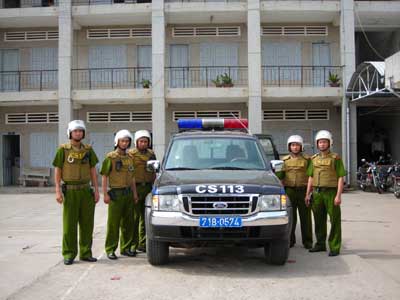 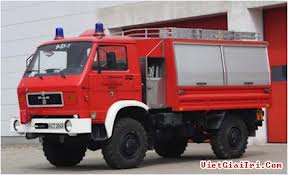 114
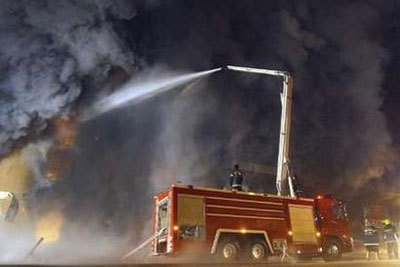 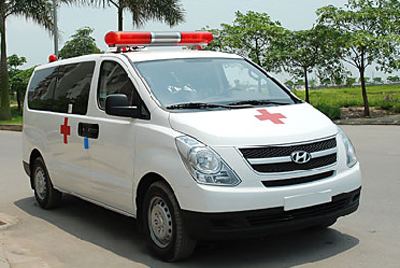 115
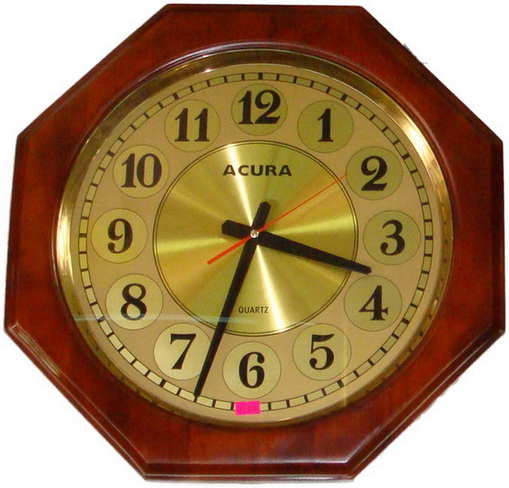 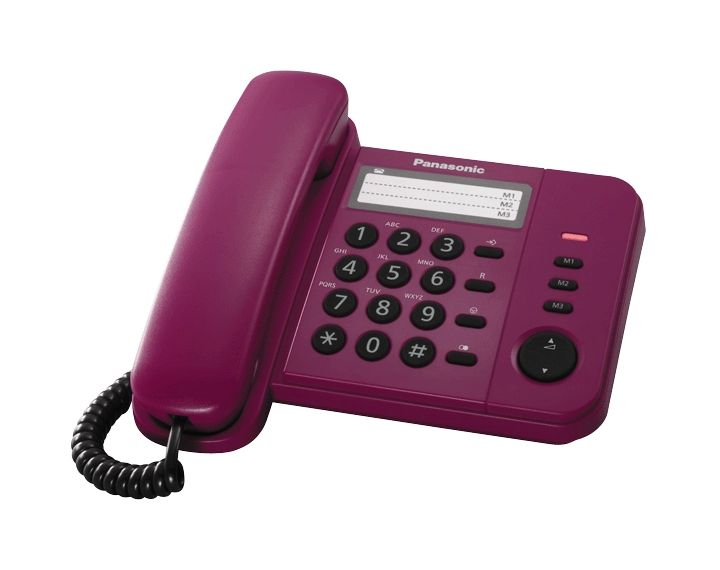 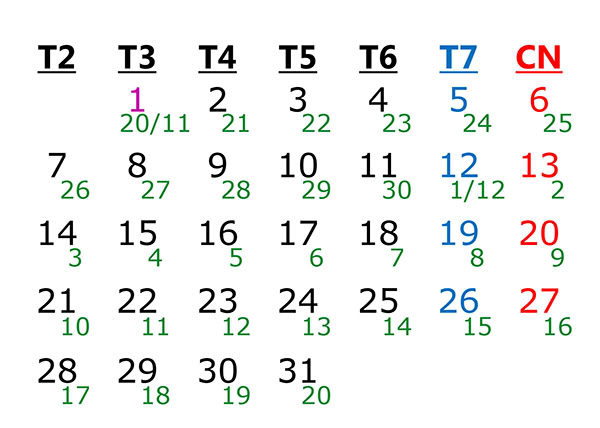 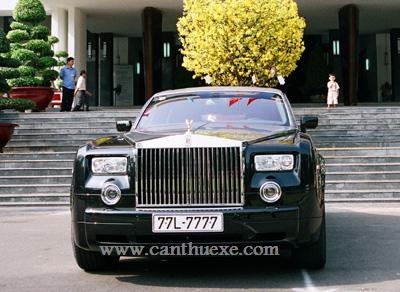 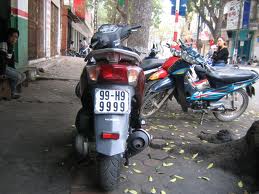 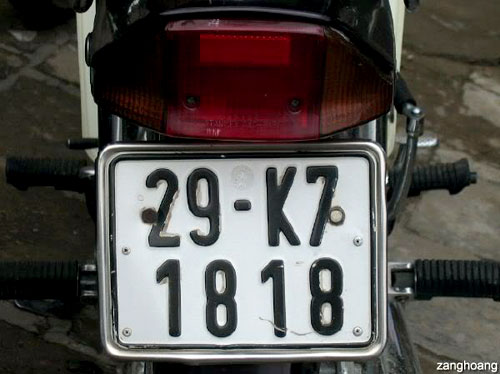 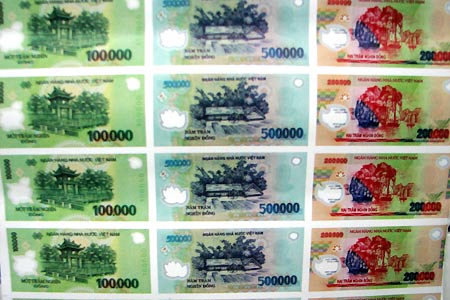 XIN CHÀO VÀ HẸN GẶP LẠI